Где растут фрукты? Где растут овощи ?
Что растет на дереве?.
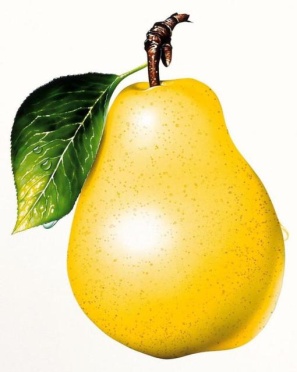 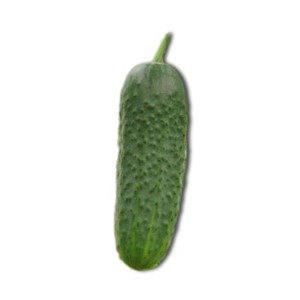 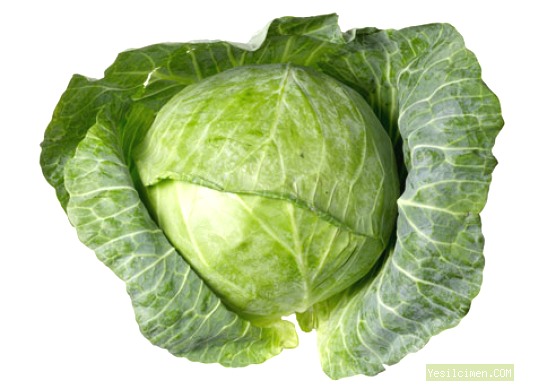 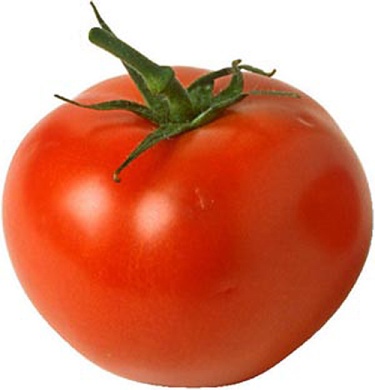 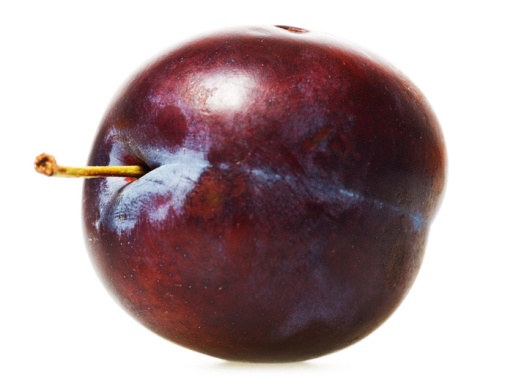 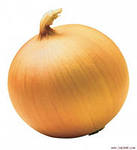 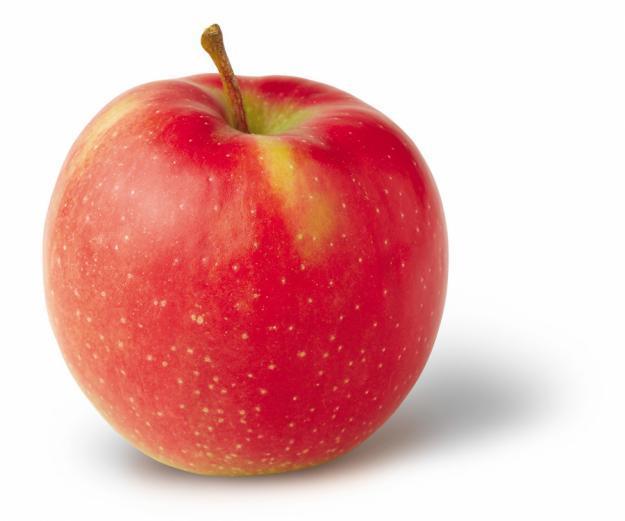 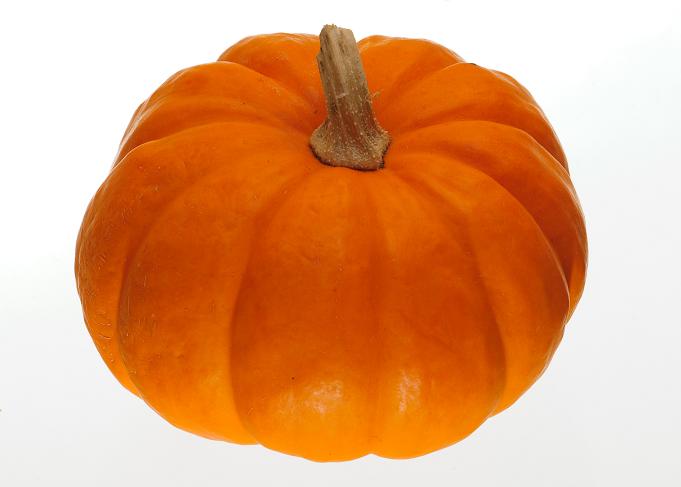 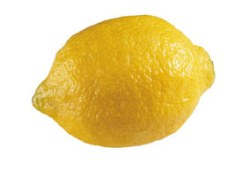 Посади овощи на грядку.
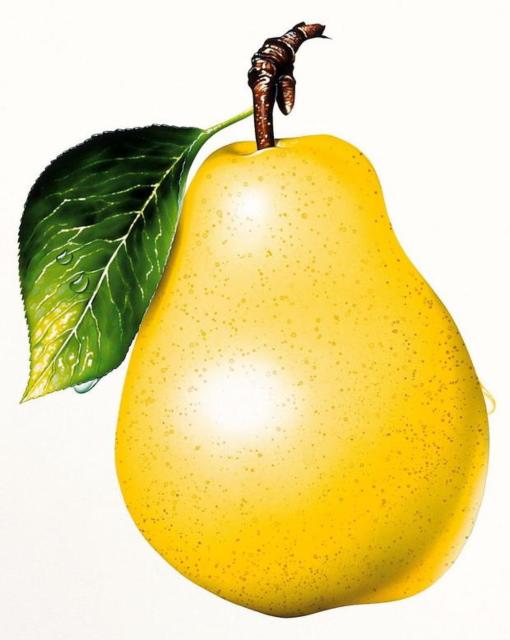 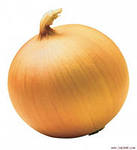 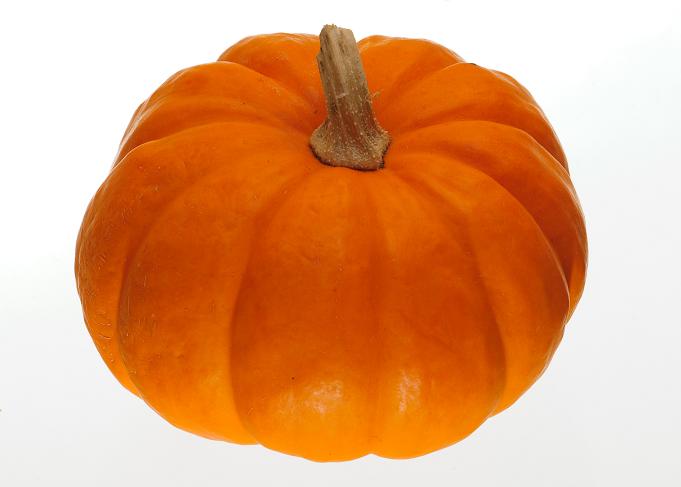 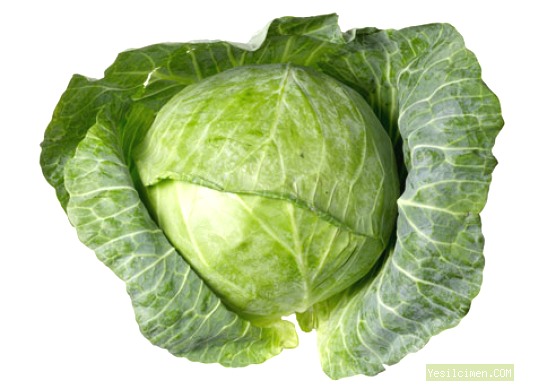 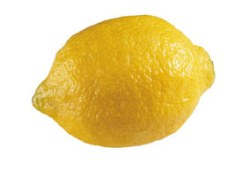 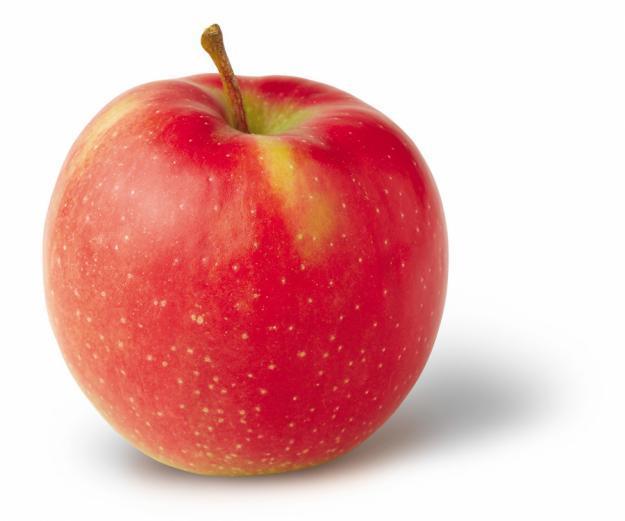 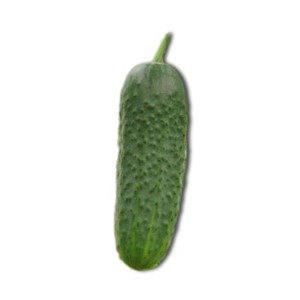 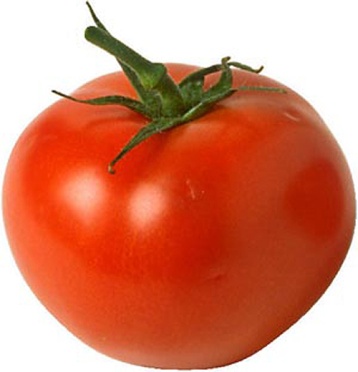 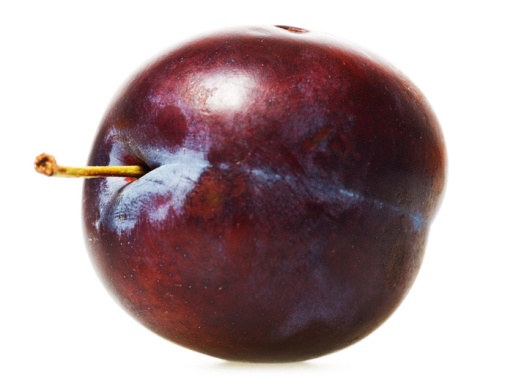 Собери фрукты в корзину, а овощи в ведро
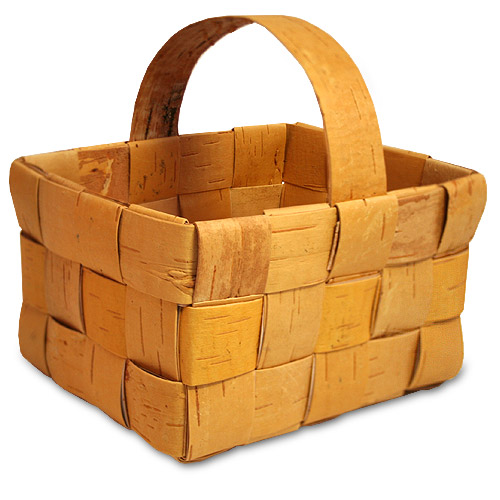 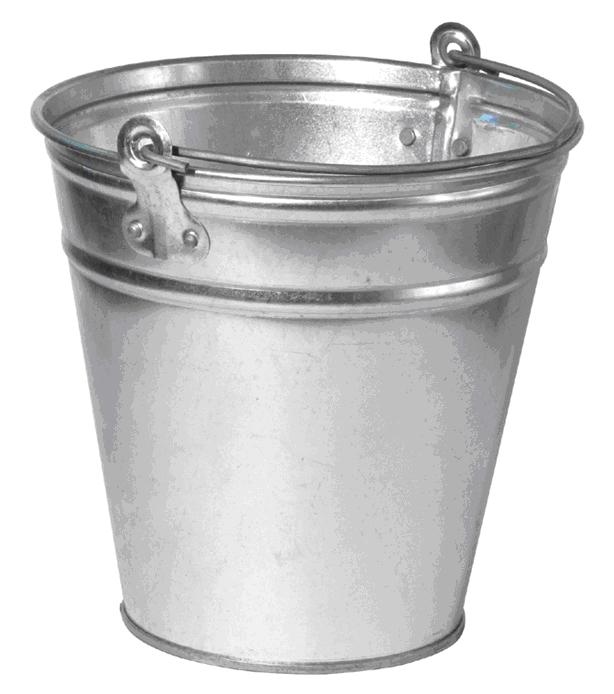 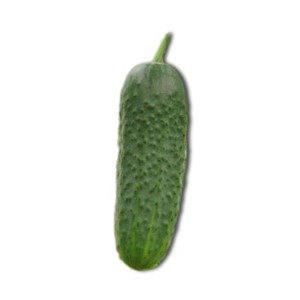 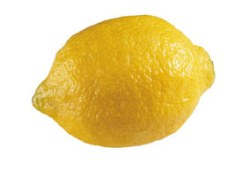 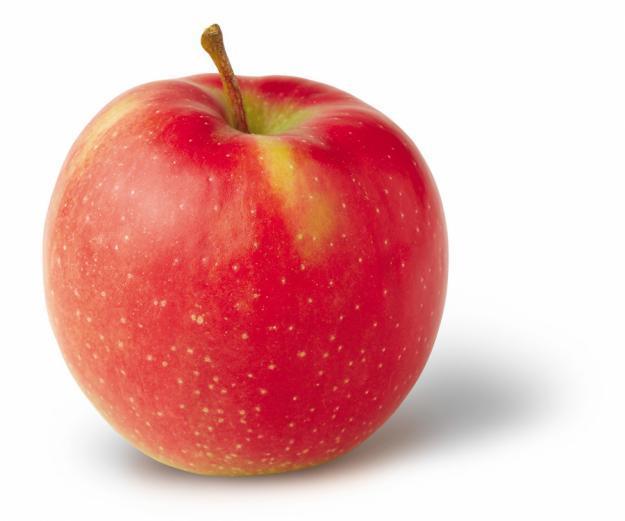 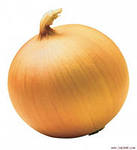 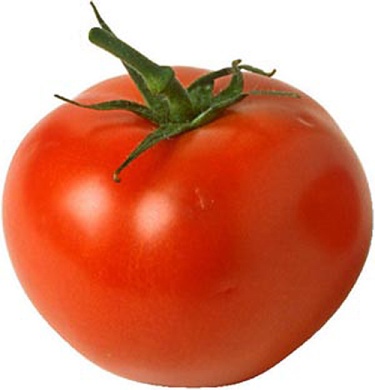 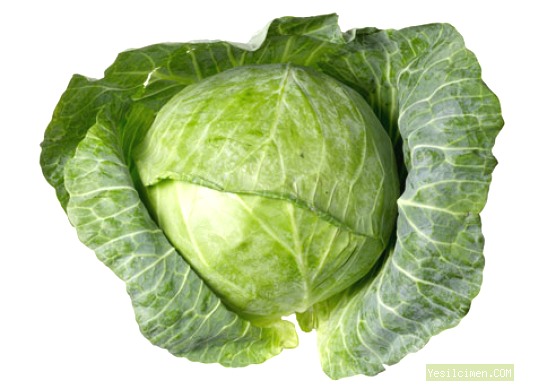 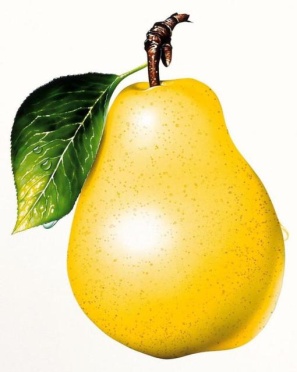 Где груша?Где яблоко? Где лимон?
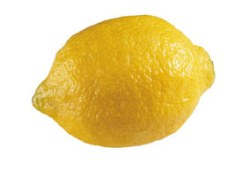 Где прячется яблоко? (предлог  «между»)
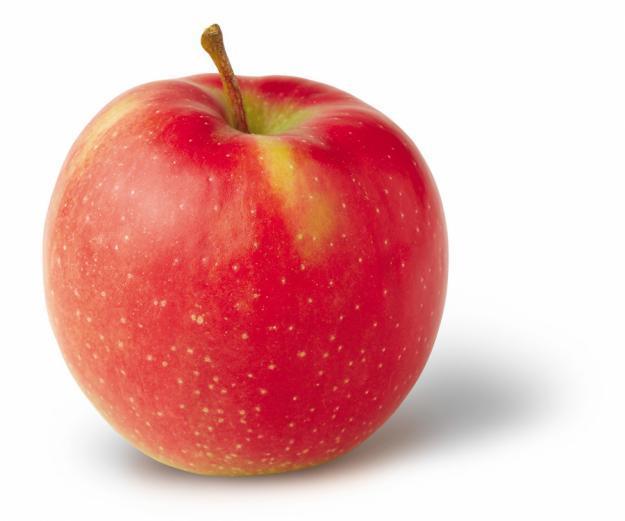 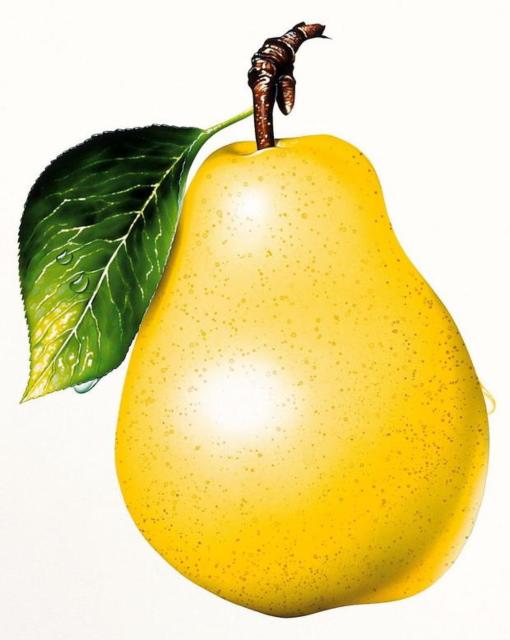 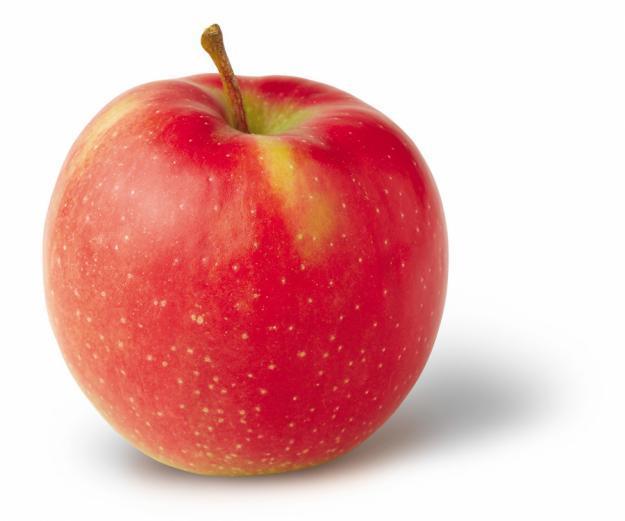 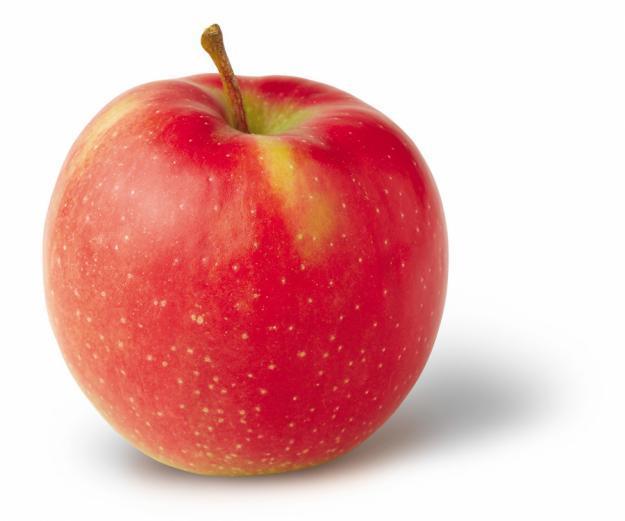 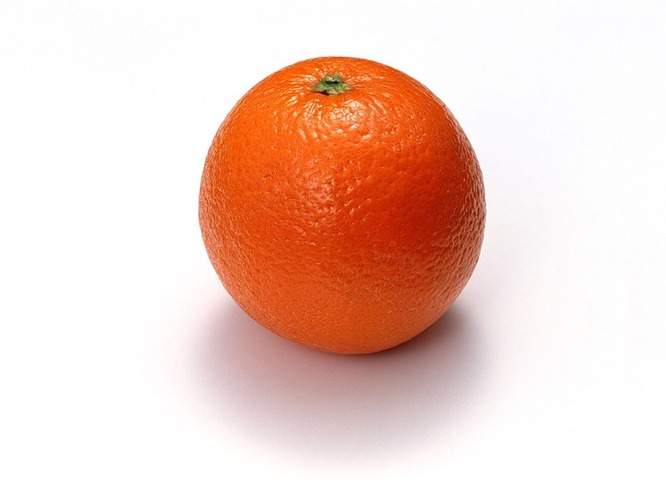 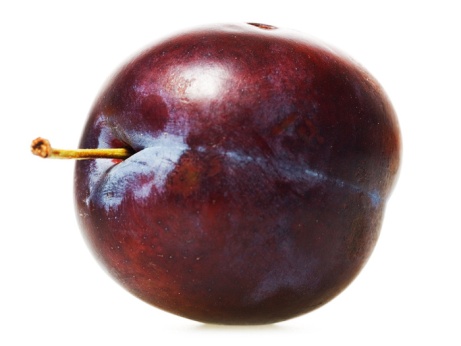 Какие фрукты спрятались за яблоком?
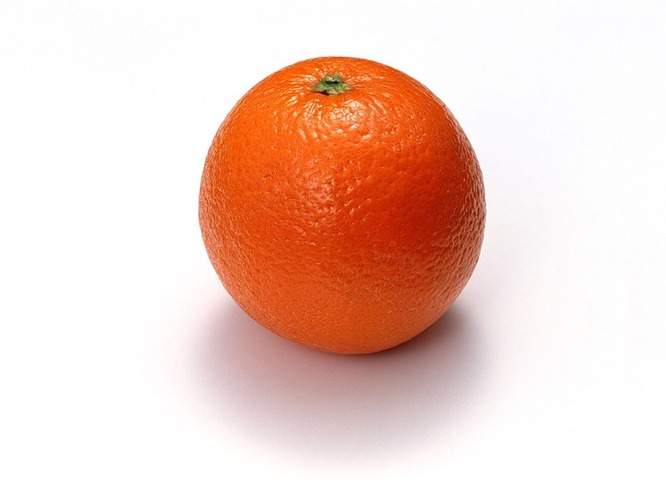 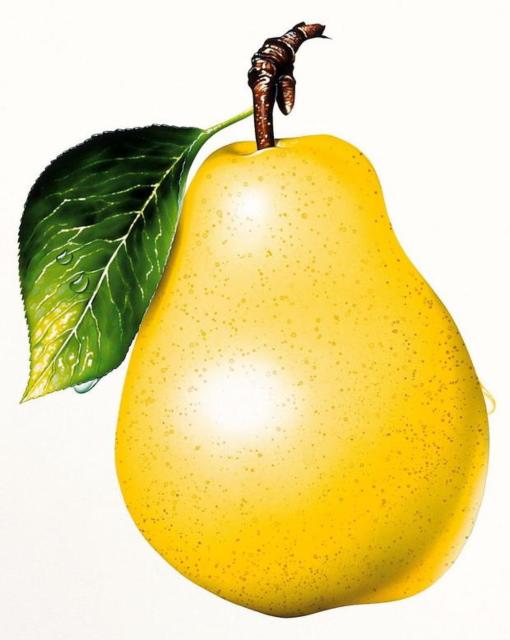 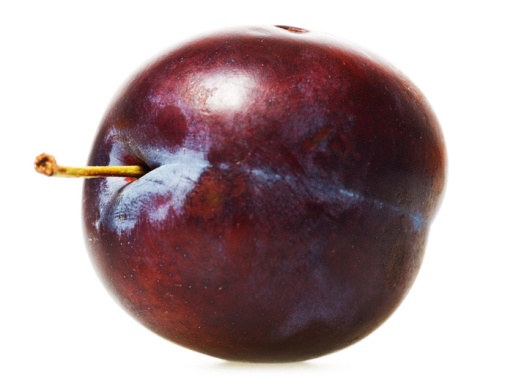 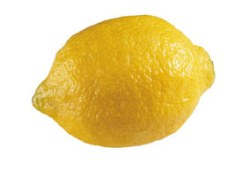 Где лук? Где помидор? Где огурец?
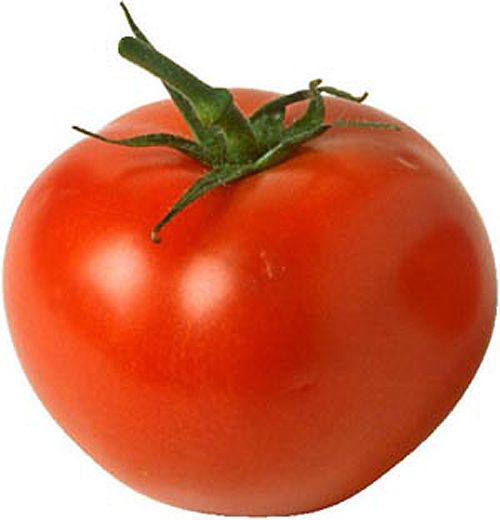 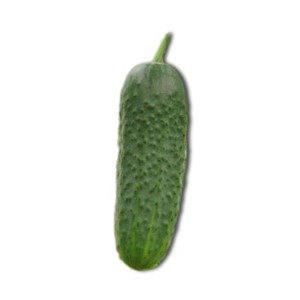 Где прячется помидорчик?
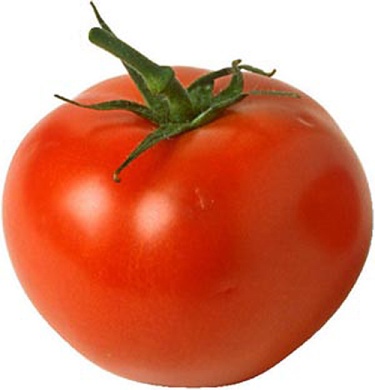 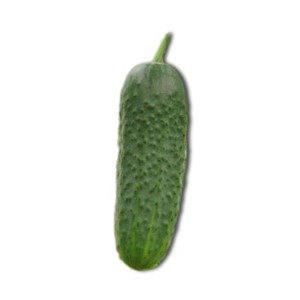 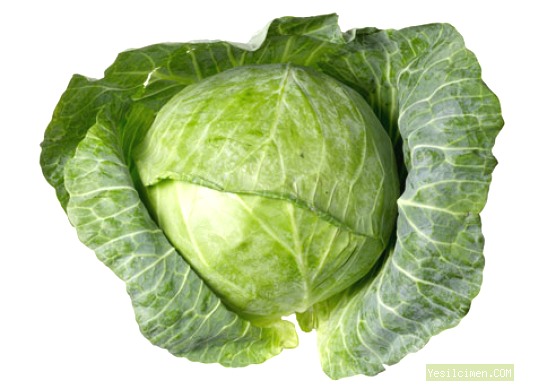 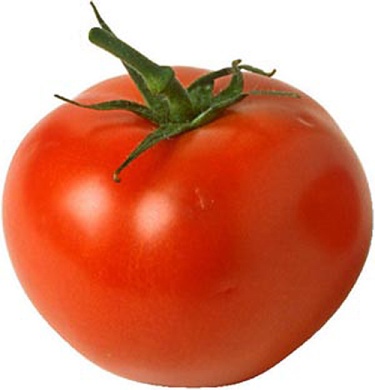 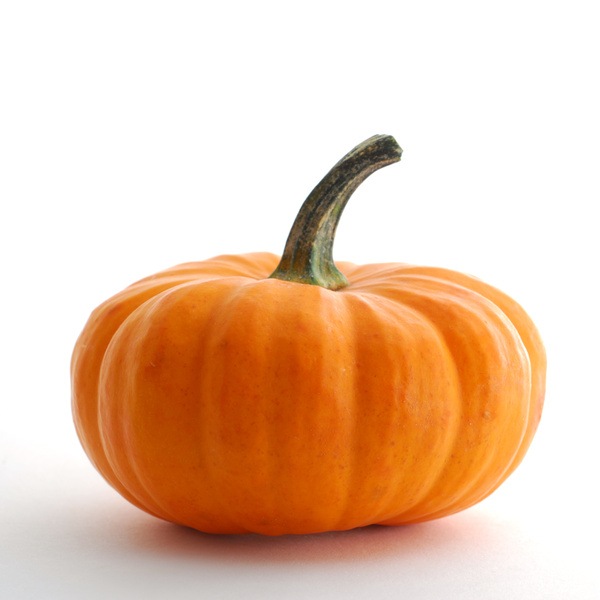 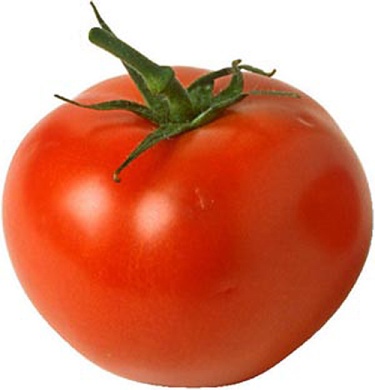 Какие овощи спрятались за капустой?
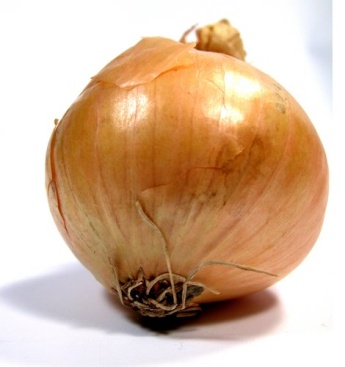 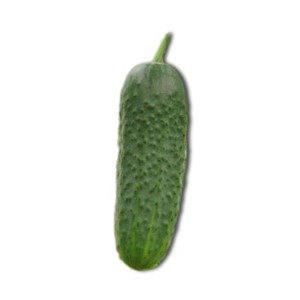 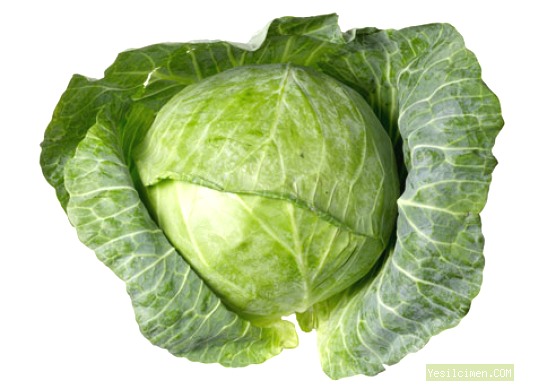 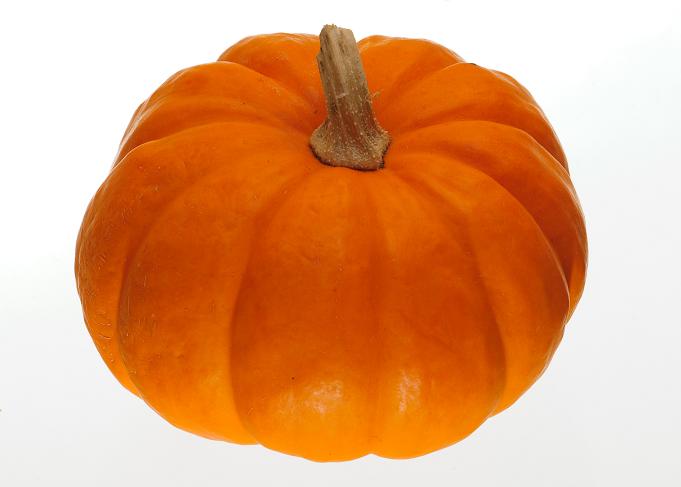 Игра «Четвертый лишний»
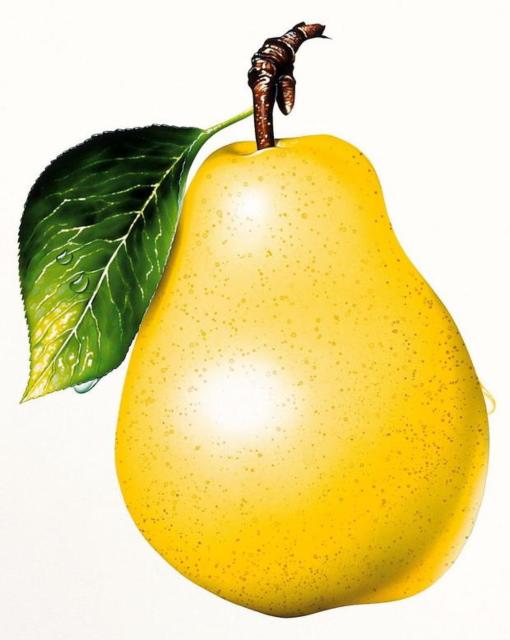 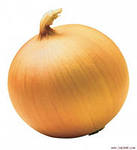 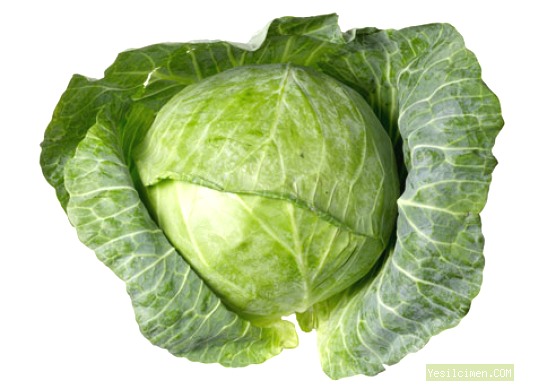 Какой фрукт лишний? Почему?
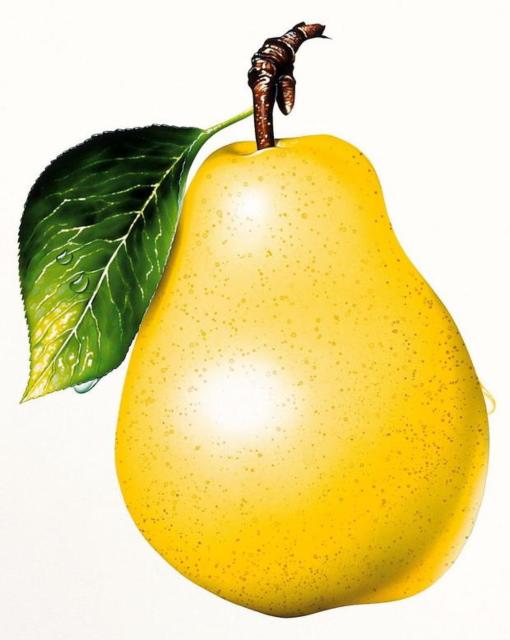 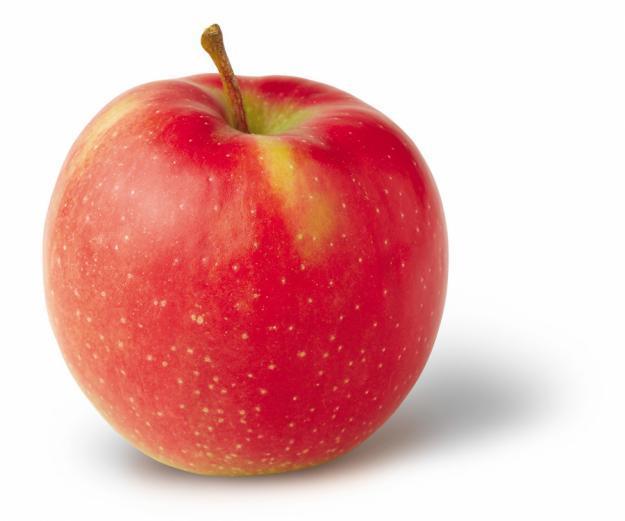 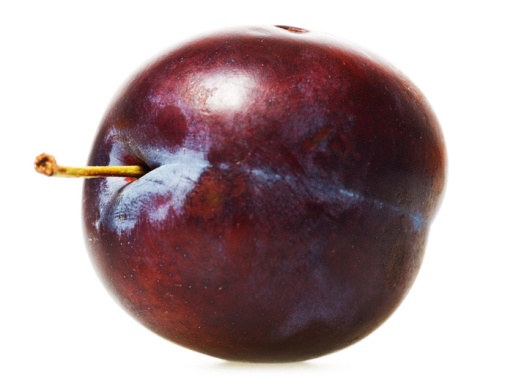